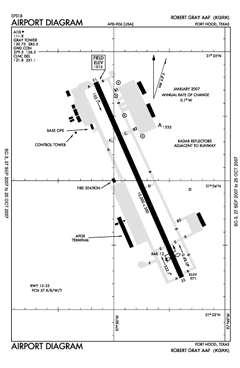 Killeen Regional Airport 
Disadvantaged Business Enterprise (DBE) Program Update
FY- 2025/2026/2027
Introductions
Airport briefing
Introduction to 49 CFR Part 26 -  DBE Program
Potential / Proposed Projects
Proposed DBE Goal Methodology
Examples of DBE firms
Bell County Certified Firms - 2024
Questions and Open Discussion
INTRODUCTIONS
NAME
COMPANY / ORGANIZATION
POSITION / TITLE / ROLE
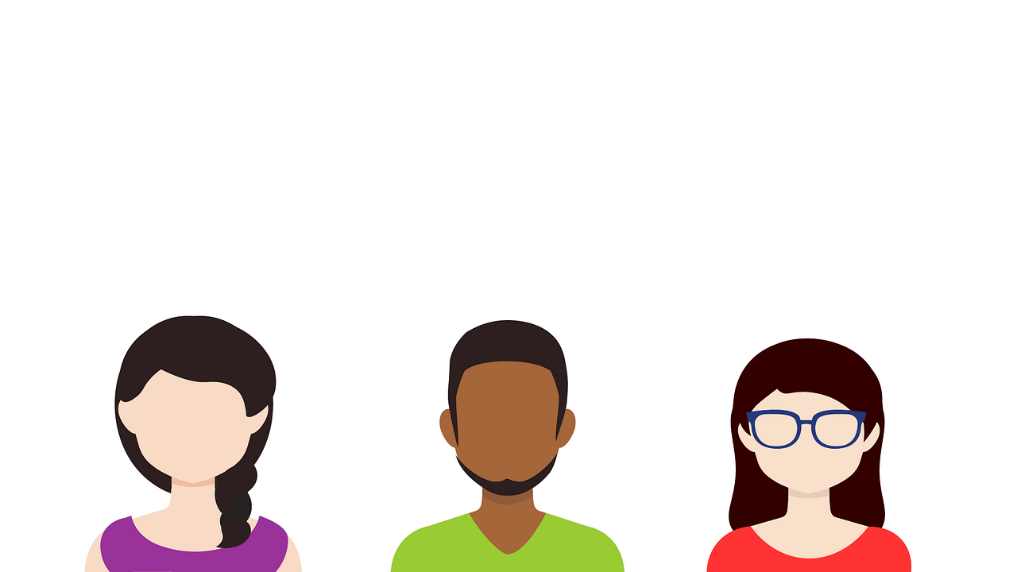 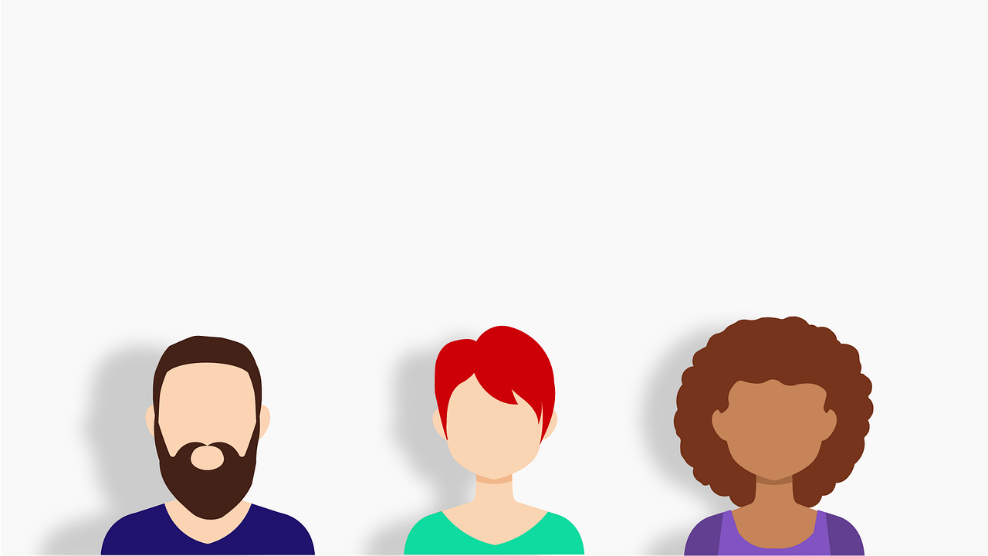 Killeen Regional Airport
The City of Killeen, owner of the Killeen Regional Airport (GRK), has established a Disadvantaged Business Enterprise (DBE) Program in accordance with regulations of the U.S. Department of Transportation (DOT), 49 CFR Part 26. The City of Killeen Department of Aviation has received Federal financial assistance from the Department of Transportation, and as a condition of receiving this assistance, the City of Killeen Department of Aviation has signed an assurance that it will comply with 49 CFR Part 26 (hereafter referred to as “Part 26”). It is the policy of the City of Killeen Department of Aviation to ensure that DBEs as defined in Part 26, have an equal opportunity to receive and participate in DOT– assisted contracts.
Killeen Regional Airport
Included in the FAA National Plan of Integrated Airport System (NPIAS)
84,630 Operations (take-offs & landings including military traffic)
Ranges from 113,701 to 126,160 enplaned passengers (CY-23 &CY-22 respectively)
American Airlines daily service to DFW
Recipient of Federal funding
Flying from GRK grows our community!
DOT 49 CFR Part 26 DBE
The Killeen Regional Airport will never exclude any person from participation in, deny any person the benefits of, or otherwise discriminate against anyone in connection with the award and performance of any,… on the basis of race, color, sex, or national origin. 
The Killeen Regional Airport shall take all necessary and reasonable steps,… to ensure nondiscrimination in the award and administration of DOT-assisted contracts. 
The Killeen Regional Airport is required to have a DBE program,… as it will receive grants for airport planning or development and will award prime contracts, cumulative total value of which exceeds $250,000.
DBE Liaison Officer
Mr. Alfred Palmieri,  Airport Operations Manager - Email:  Apalmieri@killeentexas.gov
Responsible for implementing all aspects of the DBE program.
Reviews third party contracts and purchase requisitions for compliance with this program. 
Identifies contracts and procurements so that DBE goals are included in solicitations (both race-neutral methods and contract specific goals) and monitors results. 
Analyzes the Killeen Regional Airport’s progress toward attainment and identifies ways to improve progress. 
Participates in pre-bid meetings. 
Determine contractor compliance with good faith efforts.
Potential Projects*
Proposed projects mentioned today are for planning purposes only (Estimated total project costs = $7,664,794.00) 
Potential dollars to be expended =  $715,167.00 estimated
  
Contracts for Fiscal Year #1 
Airfield Pavement Preservation (Pavement Maintenance?)
Terminal Rehabilitation (Design) 
 
Contracts for Fiscal Year #2 
Pavement Maintenance Plan (PMP) Update
Terminal Rehabilitation Phase 1 (Construction) 
 
Contracts for Fiscal Year #3 
Airfield Pavement Preservation Phase 3 (Pavement Maintenance)
Terminal Rehabilitation – Phase 2 (Construction)
To develop a DBE goal we considered:
Market Area: Bell County and the adjacent nearby counties of Burnet, Coryell, Falls, Lampasas, McLennan, Milam, and  Williamson.  

 The Texas Department of Transportation (TXDOT) DBE Certified Contractors list: https://txdot.txdotcms.com/
DBE Goal Methodology
DBE Goal Methodology
DBE Goal Methodology
DBE Goal Methodology
DBE Goal Methodology
DBE Goal Methodology
Examples of DBEs
Questions and Open Discussions
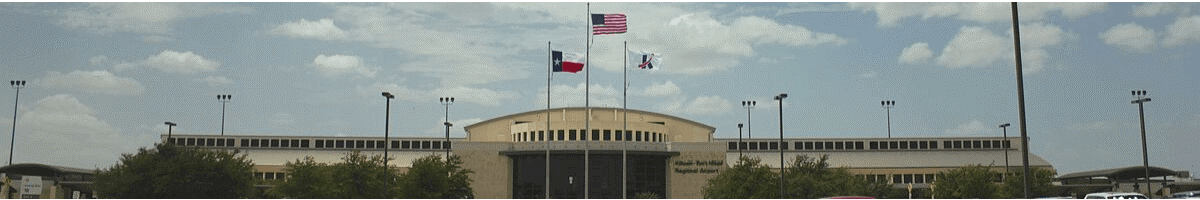 To become DBE certified visit: https://txdot.txdotcms.com/

Or for more information about DBE visit: https://flygrk.com/business/dbe-acdbe-opportunities/

Thank you for your participation!